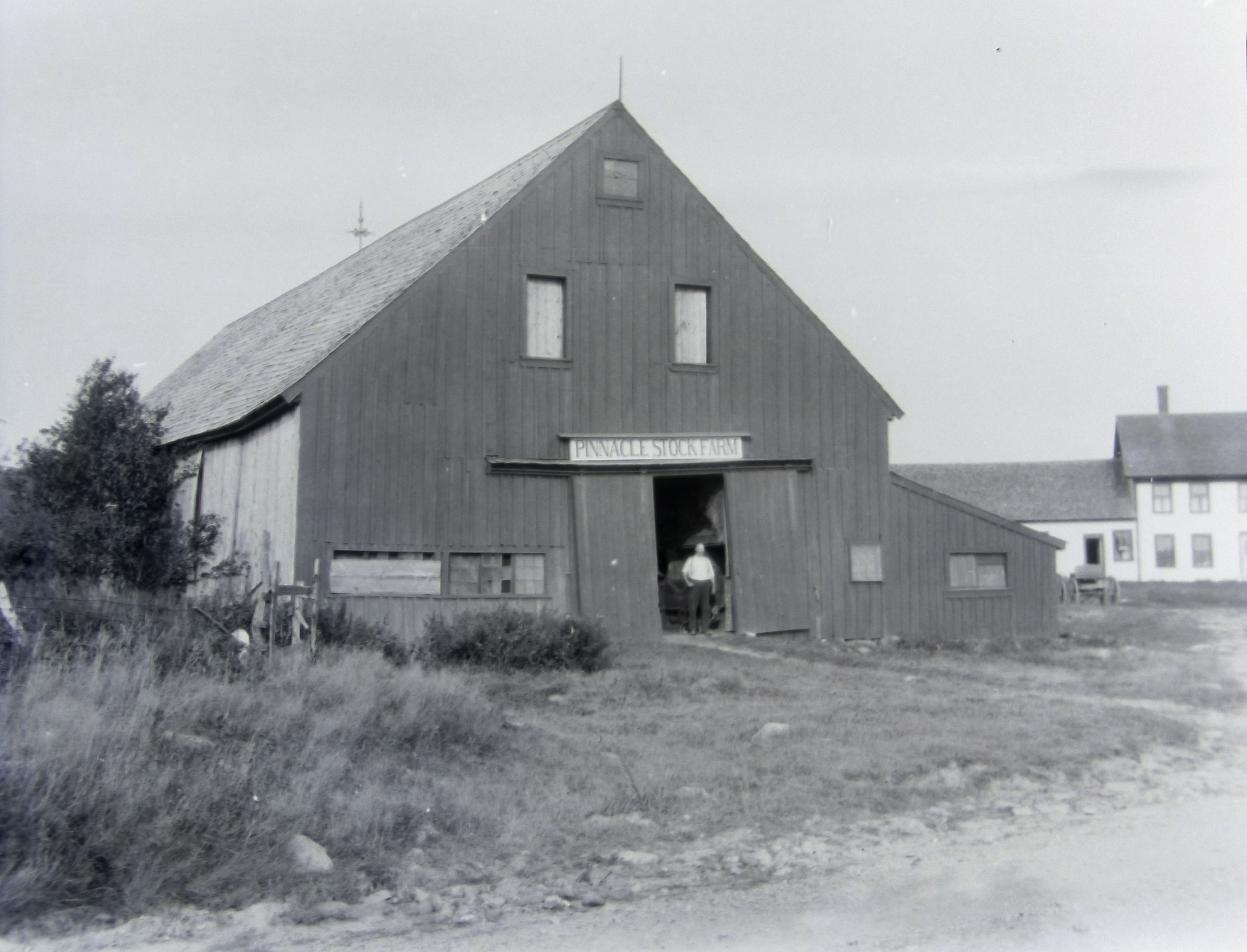 Master Plan Survey
Public Forum
Stoddard Town Hall
September 12, 2023
9/12/2023
Stoddard Public Forum Master Plan Survey
1
Introduction to the Planning Board
Bob Maden, Chair
Jason Kovarik, Vice Chair
Vickie Williams, Member/Planning Secretary
Jason Russell, Member
Terri LaRoche, Select Board Representative
Harry Power, Alternate 1
9/12/2023
Stoddard Public Forum Master Plan Survey
2
Objective of the Public Forum
What is the Master Plan?
The sole purpose of the master plan is to aid the Planning Board in the performance of its duties
It is used to guide the development of the town
Mandated by the State of New Hampshire
Why a survey?
Provides an opportunity for full time and seasonal residents to state their preferences on the direction of the town.
Why a public forum?
Share the results of the survey
Elicit additional comments and input from the public
9/12/2023
Stoddard Public Forum Master Plan Survey
3
Objective of the Public Forum
What is the Master Plan?
The sole purpose of the master plan is to aid the Planning Board in the performance of its duties
It is used to guide the development of the town
Mandated by the State of New Hampshire
Why a survey?
Provides an opportunity for full time and seasonal residents to state their preferences on the direction of the town.
Why a public forum?
Share the results of the survey
Elicit additional comments and input from the public
9/12/2023
Stoddard Public Forum Master Plan Survey
4
Objective of the Public Forum
What is the Master Plan?
The sole purpose of the master plan is to aid the Planning Board in the performance of its duties
It is used to guide the development of the town
Mandated by the State of New Hampshire
Why a survey?
Provides an opportunity for full time and seasonal residents to state their preferences on the direction of the town.
Why a public forum?
Share the results of the survey
Elicit additional comments and input from the public
9/12/2023
Stoddard Public Forum Master Plan Survey
5
Rules of Engagement
This is a public meeting to share opinions and ideas.  
Please raise your hand any time                          during  the presentation if you have                           a question or to offer your thoughts.
The Chair will recognize residents to speak.
Please state your name and place of residence the first time you speak.
One person will speak at a time.
This is not a debate or a forum to argue over the merits of another resident’s opinions.
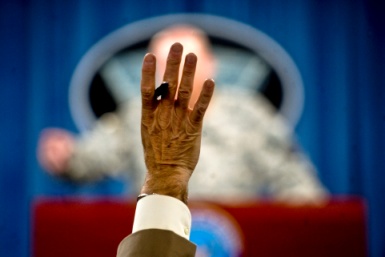 9/12/2023
Stoddard Public Forum Master Plan Survey
6
Survey Topics
Length of time in town
Reasons for choosing Stoddard
Preserving open/natural space
Opinion of Town as it is today 
Evaluation of available services
How/where should our town grow 
Types of housing
Creating/maintaining regulatory standards
Rezoning land for commercial/Industrial development
Creation of a Historic District Commission or Heritage Commission
9/12/2023
Stoddard Public Forum Master Plan Survey
7
Survey Responses
Small Survey Sample
Total of 63 responses
73% full time residents and 27% seasonal
Significant drop in responses from 2005
Total of 535 responses with 34% full time residents
56% of responders have been in town 20 or more years
9/12/2023
Stoddard Public Forum Master Plan Survey
8
Key Findings
Overwhelmingly people choose to live and vacation here for the small town and rural lifestyle.
“Let’s keep Stoddard rural. A nice place to enjoy the natural places.”
“This is a Rural Community don't change it.”
9/12/2023
Stoddard Public Forum Master Plan Survey
9
Key Findings
Overwhelmingly people choose to live and vacation here for the small town and rural lifestyle.
There is a strong desire to maintain open space.
“We love the dark and quiet. The wildlife. Protect that.”
“Please protect our lakes.”
9/12/2023
Stoddard Public Forum Master Plan Survey
10
Key Findings
Overwhelmingly people choose to live and vacation here for the small town and rural lifestyle.
There is a strong desire to maintain open space
Overwhelmingly, people reject rezoning for commercial/industrial development.
“We did not move here for development-especially commercial.”
9/12/2023
Stoddard Public Forum Master Plan Survey
11
Key Findings
Overwhelmingly people choose to live and vacation here for the small town and rural lifestyle.
There is a strong desire to maintain open space
Overwhelmingly, people reject rezoning for commercial/industrial development
People are not concerned about economic opportunities, commutes to jobs, or quality of education.
“Like the way the town is.”
9/12/2023
Stoddard Public Forum Master Plan Survey
12
Key Findings
Overwhelmingly people choose to live and vacation here for the small town and rural lifestyle.
There is a strong desire to maintain open space
Overwhelmingly, people reject rezoning for commercial/industrial development
People are not concerned about economic opportunities, commutes to jobs, or quality of education
Residents are, however, divided on new services and growth such as small retail, medical dental services, and sit down restaurants.
9/12/2023
Stoddard Public Forum Master Plan Survey
13
Reasons For Choosing Stoddard
Number of responses
9/12/2023
Stoddard Public Forum Master Plan Survey
14
Open Space is Highly Valued
87 % of Full Time residents and 81% of Seasonal residents rate open space as very important.  A question that we will look at soon is whether we want more conserved and/or preserved land in the future.
9/12/2023
Stoddard Public Forum Master Plan Survey
15
Residents are opposed to rezoning for Commercial/Industrial Zoning
85% of all respondents are against rezoning for Commercial and Industrial Zoning.
Is the answer different if we ask about rezoning for commercial zoning only?  How does this relate to other future growth of the town?
9/12/2023
Stoddard Public Forum Master Plan Survey
16
Residents are opposed to rezoning for Commercial/Industrial Zoning
85% of all respondents are against rezoning for Commercial and Industrial Zoning.
“Industrial development - we are 15 miles from Keene, Peterborough, Hillsborough. Don’t turn Route 9 into Route 10 in Winchester.”
“It would be too bad to see anymore of Route 9 developed.”
Is the answer different if we ask about rezoning for commercial zoning only?  How does this relate to other future growth of the town?
9/12/2023
Stoddard Public Forum Master Plan Survey
17
Business Development
In keeping the desire for a rural environment and open space, the residents perceive that there are enough jobs and industrial development today.
9/12/2023
Stoddard Public Forum Master Plan Survey
18
Business Development
“Keep Stoddard small & residential. Lakeside properties should continue to support town without commercial tax base.”

“It would be nice to pave Eva Lane & Fox Run Road”
In keeping the desire for a rural environment and open space, the residents perceive that there are enough jobs and industrial development today.
9/12/2023
Stoddard Public Forum Master Plan Survey
19
How do residents feel about our current status
Number of responses
Here is an overall view based on the number of responses.
From the amount of green bars, it looks like we have it mostly “About Right.”
9/12/2023
Stoddard Public Forum Master Plan Survey
20
How do residents feel about our current status
Number of responses
Here is an overall view based on the number of responses.
In a few areas, the orange bars suggest “Not Enough.”
9/12/2023
Stoddard Public Forum Master Plan Survey
21
How do residents feel about our current status
Number of responses
Here is an overall view based on the number of responses. 

Let’s look a little deeper to see what we can understand about where we are today and then look at how this correlates to desired growth.
In a few areas, the orange bars suggest “Not Enough.”
9/12/2023
Stoddard Public Forum Master Plan Survey
22
Preserving Open Space & Protecting Natural Resources
While the community as a whole cherishes our open space, it is divided as to whether we have it ‘About Right’ or Not Enough’.

Today, 67% of Stoddard is conserved land;  overall, 79% of Stoddard is open space based on “current use”.
9/12/2023
Stoddard Public Forum Master Plan Survey
23
How do we rate for Youth Activities?
Residents are divided on the existing level of youth activities in town.  43% believe that there are not enough services.  4% believe that we have too much.
Full Time residents provided more responses but with a similar view point as Seasonal residents.  Let’s look at this again later when we talk about areas of growth.
9/12/2023
Stoddard Public Forum Master Plan Survey
24
Our Current Housing Mix
Residents feel that the current mix of Housing is ‘About Right’ with the exception of senior (elderly) housing.
9/12/2023
Stoddard Public Forum Master Plan Survey
25
The Future Growth for Housing
56% of residents encouraged growth of single family and ADU housing
9/12/2023
Stoddard Public Forum Master Plan Survey
26
The Future Growth for Housing
56% of residents encouraged growth of single family and ADU housing
Elderly Housing was third with 11% of residents encouraging development .
9/12/2023
Stoddard Public Forum Master Plan Survey
27
The Future Growth for Housing
56% of residents encouraged growth of single family and ADU housing
Elderly Housing was third with 11% of residents encouraging development .
With the exception of manufactured housing, there is little interest in other housing types.
Stoddard Public Forum Master Plan Survey
28
9/12/2023
And Our Future Direction for Housing
56% of residents encouraged growth of single family and ADU housing
Elderly Housing was third with 11% of residents encouraging development .
With the exception of manufactured housing, there is little interest in other housing types.
Seasonal and Full Time Residents prefer Single Family and ADU Homes with less interest in encouraging Elderly Housing and Manufactured Homes.
Stoddard Public Forum Master Plan Survey
29
9/12/2023
And Our Future Direction for Housing
56% of residents encouraged growth of single family and ADU housing
Elderly Housing was third with 11% of residents encouraging development .
With the exception of manufactured housing, there is little interest in other housing types.
“Moved to Stoddard to escape the horrible apartment buildings and mixed use facilities.”
Stoddard Public Forum Master Plan Survey
30
9/12/2023
How did we rate the services in Town?
Cell service is by far the number one item that our residents need and find lacking.      
             “….a great community. Otherwise better cell and internet reception.”
9/12/2023
Stoddard Public Forum Master Plan Survey
31
How did we rate the services in Town?
Medical and Dental Services rank 2nd and 3rd as lacking.
While over 40% find them lacking, a significant percent of responders don’t care about these services. 
                    “More transportation opportunities for elderly and disabled.”
9/12/2023
Stoddard Public Forum Master Plan Survey
32
How did we rate the services in Town?
Some residents see a need for improved internet and future EV Charging stations, but either feel we are okay today, or don’t care about encouraging growth in these areas.
9/12/2023
Stoddard Public Forum Master Plan Survey
33
How did we rate the services in Town?
Residents are divided over Children’s Services with a majority of residents who don’t care/have no opinion.  The remaining residents are divided as to whether Stoddard is lacking these services or has the right amount.
9/12/2023
Stoddard Public Forum Master Plan Survey
34
Exploring Desired Areas of Growth
We will take a closer look at most of these items.  Give us your opinion!
9/12/2023
Stoddard Public Forum Master Plan Survey
35
The top rated areas for growth reflect a desire to maintain the rural character of the town.    Conservation Areas – 82%, Farms – 76% and, Home Based Business – 62%
9/12/2023
Stoddard Public Forum Master Plan Survey
36
The discouraged areas of growth reflect a desire to limit commercial/industrial development – e.g. Large Retail Stores – 96%,   Large Manufacturing – 87%
9/12/2023
Stoddard Public Forum Master Plan Survey
37
There are mixed opinions on several areas that mirror responses regarding current status and desired services. Let’s look at a several of these.
9/12/2023
Stoddard Public Forum Master Plan Survey
38
More than half of the residents encourage sit down restaurants and B&Bs.
“Restaurants - Small  would be a very welcome addition…”
9/12/2023
Stoddard Public Forum Master Plan Survey
39
50% of the residents encourage recreational facilities.
9/12/2023
Stoddard Public Forum Master Plan Survey
40
Would Recreational Facilities affect Youth Activities and Senior Services?
Youth Activities
The addition of recreational facilities may increase the opportunity for more youth activities and senior services.
Residents are divided on the level of youth activities and senior services and support with 40% or more wanting more.
9/12/2023
Stoddard Public Forum Master Plan Survey
41
46% of the residents encourage Child Care Centers.
How does this relate to our current status of services for children?
9/12/2023
Stoddard Public Forum Master Plan Survey
42
While 46% of residents support Child Care Centers, only  20% believe that Children’s Services are currently lacking.
Current  Level of Children’s Services
Does our aging population affect this viewpoint?    
Do Children’s Services impact the ability to attract young families to Stoddard?
9/12/2023
Stoddard Public Forum Master Plan Survey
43
Residents are split on the desired growth of small retail stores.
“….a very welcome addition … small retail  shops.”
9/12/2023
Stoddard Public Forum Master Plan Survey
44
Residents are split on the desired growth of small retail stores.
“See a small Main Street in Stoddard…..  A Brewery.”
9/12/2023
Stoddard Public Forum Master Plan Survey
45
36 % of Residents desire Medical/Dental Offices.
.
But only 17% want any Professional Offices in Town.
9/12/2023
Stoddard Public Forum Master Plan Survey
46
Medical and Dental Services ranked high as a service lacking in town.
A significant percent of responders don’t care about these services.  Will demand increase with an aging population?
Only 27% of residents encourage the growth of professional offices in town.
Over 80% of residents do not want any commercial zoning for these enterprises.
9/12/2023
Stoddard Public Forum Master Plan Survey
47
Regulations
“The State of NH has a significant amount of regulations and best management practices”
“Stop issuing a permit from the Town for Septic.  A State permit is issued with the right jurisdiction”
9/12/2023
Stoddard Public Forum Master Plan Survey
48
Regulations
“Setbacks from wetlands - this is too difficult as it is! Someone should assist people in getting permits”
“Free land use by its property owner”
“Against Outdoor Lighting”
9/12/2023
Stoddard Public Forum Master Plan Survey
49
Creation of Historic District/Heritage Commission
A majority of residents support either an Historic District or Heritage Commission.

Full time residents were less enthusiastic about  the idea.
“Good idea to preserve Historic Homes but not at the extent which prohibits property owners from maintaining”
9/12/2023
Stoddard Public Forum Master Plan Survey
50
Open Forum
This is an opportunity for you to state your preferences on the direction of the town.
9/12/2023
Stoddard Public Forum Master Plan Survey
51
Open Forum
This is an opportunity for you to state your preferences on the direction of the town.
The Planning Board wants to hear from you.
“Thank you for asking opinions. Most planning boards serve their own interests not that of the towns people.”
9/12/2023
Stoddard Public Forum Master Plan Survey
52
Open Forum
This is an opportunity for you to state your preferences on the direction of the town.
The Planning Board wants to hear from you.
“Thank you for asking opinions. Most planning boards serve their own interests not that of the towns people.”
Comments and Questions?
9/12/2023
Stoddard Public Forum Master Plan Survey
53
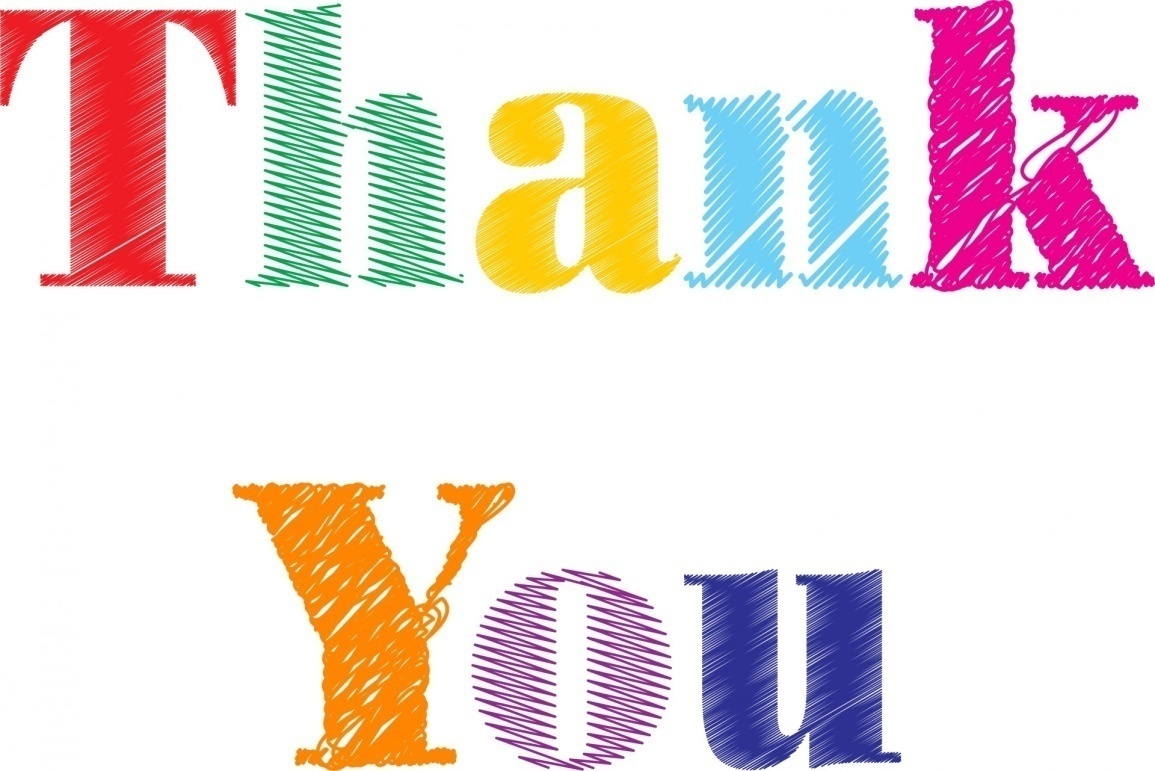 9/12/2023
Stoddard Public Forum Master Plan Survey
54